R&D Efforts to Support a Global Market-Based Measure
REDAC E&E Subcommittee
Dan Williams
17 March 2015
Agenda
Background
Market-Based Measures
Collaboration
Engagement
Research
Next Steps
2
Background
ICAO’s 38th General Assembly
(September/October 2013)
Updated Resolution on Climate Change – A38-18
Continued support for a basket of measures, including: Technology, Operations, Alternative Fuels, and a Market-Based Measure (as a gap filler)
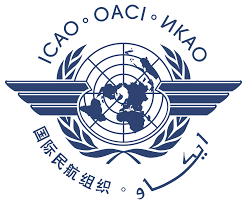 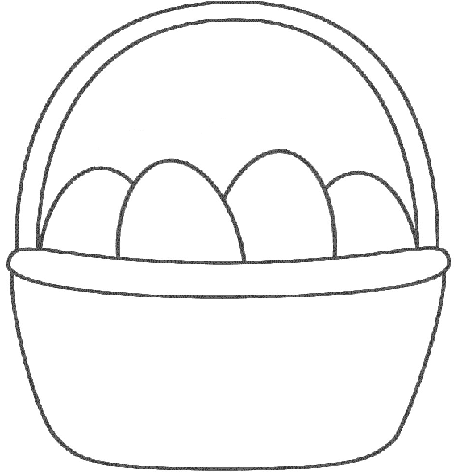 Alt. Fuels
Market-Based Measures
Decision to develop a proposed global market-based measure (GMBM) for consideration in 2016.
GMBM
Tech.
Ops.
ICAO’s 
Basket of Measures
3
Background (continued)
ICAO Council
CAEP
EAG
Since the Assembly …
WG/3
WG/1
WG/2
AFTF
GMTF
… the Council created the “Environmental Advisory Group” or EAG to undertake work to develop a GMBM.
… Council also requested CAEP prepare to undertake technical work associated with developing a GMBM. CAEP Steering Group held a special session in January 2014 to adopt Terms of Reference for the “Global Market-Based Measures Task Force” or GMTF.
With regard to the GMBM, the U.S. Government, and FAA in particular, is extremely involved in both the EAG and GMTF
4
[Speaker Notes: EAG – oversees aspects of the GMBM
Develops a “strawman” proposal to form the basis of the GMBM
Requests analysis of GMBM elements
Organizing GLADs


GMTF - provides recommendations on the technical aspects of the GMBM design elements:
Recommendations on “offset eligibility criteria”
Recommendations for “monitoring, reporting, and verification”
Analysis of design elements of the Strawman

Strawman: A living document that is intended to generate discussion of its advantages and disadvantages and to provoke the generation of new or better proposals.
The intent of using the Strawman is to avoid starting from scratch and instead starting with a relatively detailed design for a measure that has the potential for broad support from countries and IATA.]
What do we mean by GMBM?
A GMBM is a policy instrument that uses markets, price, and other economic variables to provide incentives for polluters to reduce or eliminate their pollution.
Int’l Aviation CO2 emissions
No action
A GMBM is only one part of a “basket of measures.” It is best thought of as a “gap filler.”
Known Tech., Ops., and Infra. measures
Why an MBM?
Flexibility
Cost Effective
Ensures Success
Sustainable alt. fuels
CNG 2020
GMBM
2050
2010
2005
2020
2030
2040
5
Intergovernmental Collaboration
The FAA is working in close coordination with a number of other agencies including:
State Department
EPA
Department of Agriculture
DOT (including both DOT HQ and VOLPE)
Coordination Includes:
Seeking/Providing input on draft documents
Providing expertise as requested
Attending ICAO meetings
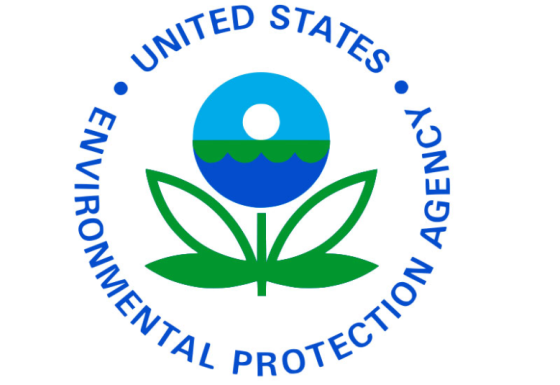 Coordination is handled through monthly interagency calls and face-to-face meetings as requested.
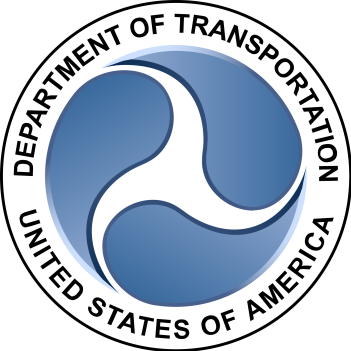 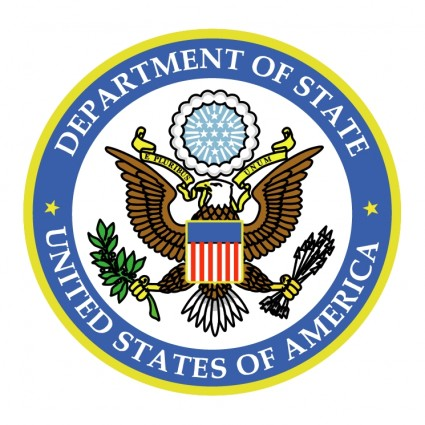 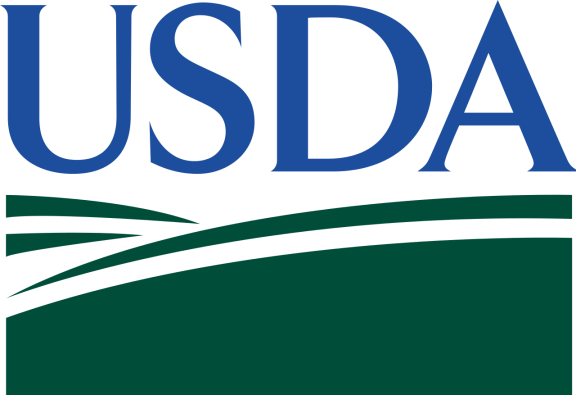 6
[Speaker Notes: Pursuant to the President’s memorandum of August 11, 1960 (and related Executive Order No. 10883 from 1960), the Interagency Group on International Aviation (IGIA) was established to facilitate coordinated recommendations to the Secretary of State on issues pertaining to international aviation.  The DOT/FAA is the chair of IGIA, and as such, the FAA represents the U.S. on environmental matters at CAEP.]
Stakeholder Engagement
This work has significant potential implications for numerous stakeholders.
FAA strives to be inclusive, transparent, and concerned with the interests of its stakeholders and tries to build consensus and agreement.
Engagement Process:
Monthly Stakeholder Calls
Briefings and Meetings as Requested
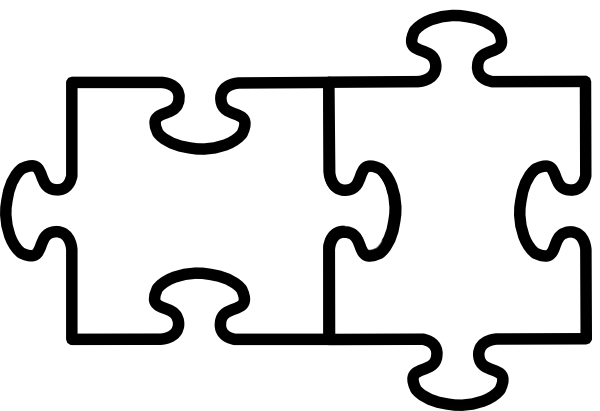 Industry:
Airlines and operators
Manufacturers
Environmental Organizations
7
[Speaker Notes: These calls are also generally attended by members of the “interagency team,” which allows for further collaboration among stakeholders and government.

FAA also strives to be available to stakeholders as needed and frequently hosts stakeholders for meetings and provides briefings as requested.

FAA hosts monthly stakeholder calls to provide updates on GMBM work and ask questions and express concerns.]
ICAO GMBM Analysis Support
Council
CAEP
EAG
What kind of technical analyses are being done by GMTF?
Compiling and refining data to develop accurate emissions forecasts for the GMBM timeframe
Examining records to determine potential level of accuracy based on available data
Examining potential cost impact to States based on available data
Assessing available emissions and flight data to identify potential impact of proposed exemptions and adjustments
Assessing MRV systems to provide recommendations
Assessing potential eligibility criteria for emission offsets
WG/3
WG/1
WG/2
AFTF
GMTF
Three Key Subgroups in GMTF:
Analysis Support Group
Monitoring, Reporting, and Verification Group
Emission Unit Criteria Group
8
[Speaker Notes: The GMTF is the technical body analyzing aspects of the GMBM
- U.S. experts play a key role in these analyses]
Summary and Next Steps
There has been significant progress since 2013 assembly
FAA is encouraged by collaborative efforts thus far on technical issues related to GMBM development
FAA will continue active engagement on all aspects of GMBM development to enable a successful outcome at the 2016 ICAO Assembly
9